NUCLEI [GANGLI] DELLA BASE
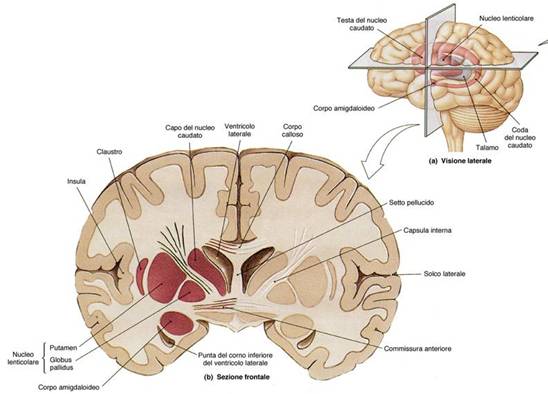 NUCLEI DELLA BASE
CIRCUITI  FONDAMENTALIrelativi ai Nuclei della Base
NUCLEI DELLA BASE
CORTECCIA
Telencefalo
TALAMO
CIRCUITI NEURONALI DEI NUCLEI DELLA BASE
Ogni circuito si fonda su 3 aspetti essenziali:

	- avere origine da NUMEROSE AREE CORTICALI TELENCEFALICHE accomunate da funzioni neurofunzionali simili;

	- raggiungere SPECIFICI NUCLEI DELLA BASE e, successivamente, NUCLEI DI RITRASMISSIONE SPECIFICI DEL TALAMO;

	- raggiungere, come proiezione finale, aree del LOBO FRONTALE del Telencefalo.
NUCLEI [GANGLI ] DELLA BASE
Formazioni Telencefaliche Sottocorticali di Sostanza Grigia.
I NUCLEI costituenti, localizzati in stretta vicinanza del Talamo, sono:

NUCLEO CAUDATO
NUCLEO LENTICOLARE (o LENTIFORME), suddiviso in PUTAMEN e GLOBO PALLIDO
Morfo-funzionalmente il NUCLEO CAUDATO con il PUTAMEN del Nucleo Lenticolare costituisce il CORPO STRIATO.
Correlati funzionalmente a queste strutture telencefaliche sono il NUCLEO SUBTALAMICO (Diencefalo) e la SUBSTANTIA NIGRA (con una Pars Compacta e una Pars Reticulata).
NUCLEI DELLA BASE
SUDDIVISIONE 
FUNZIONALE
SUDDIVISIONE ANATOMICA
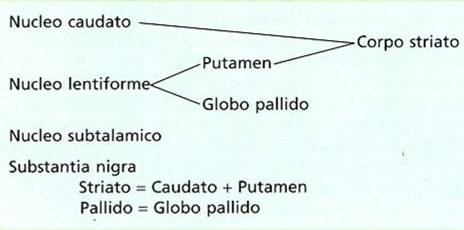 (LENTICOLARE)
pars compacta e pars reticulata
COMPONENTI DEI NUCLEI DELLA BASE
(suddivisi a seconda delle loro connessioni)
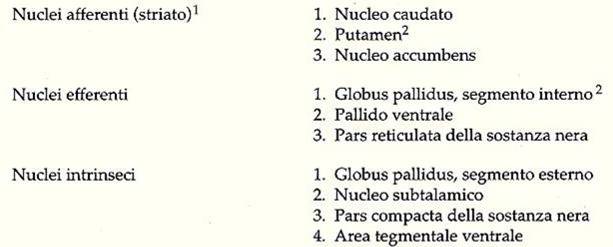 CORPO STRIATO
2.
SUBSTANTIA NIGRA (SOSTANZA NERA)
Costituita da due parti:

PARS RETICULATA (appartiene ai nuclei EFFERENTI dai Nuclei della Base, che proiettano al talamo e al tronco encefalico);

PARS COMPACTA (appartiene ai NUCLEI INTRINSECI dei Nuclei della Base e contiene neuroni dopaminergici i cui assoni formano il FASCIO NIGROSTRIATALE, raggiungendo il CORPO STRIATO).
I NUCLEI DELLA BASE sono coinvolti in 4 circuiti principali:
-CIRCUITO MOTORIO SCHELETRICO (clinicamente il più rilevante);

	-CIRCUITO OCULOMOTORE (regolazione dei movimenti oculari);

	-CIRCUITO DELLA CORTECCIA PREFRONTALE (o CIRCUITO COGNITIVO);

	-CIRCUITO LIMBICO.
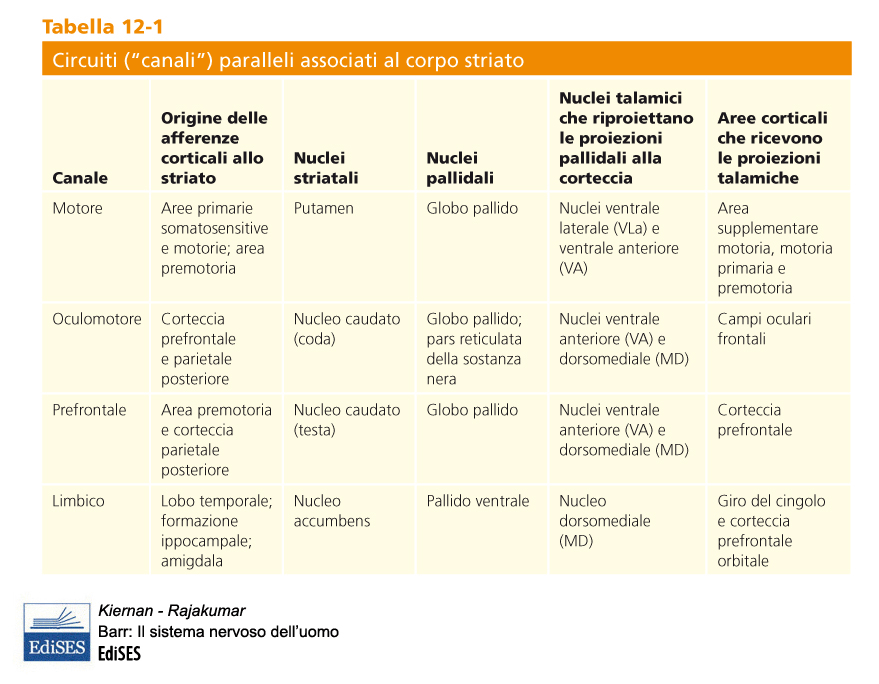 CIRCUITO MOTORIO SCHELETRICO
A partire da diverse AREE TELENCEFALICHE del Lobo Frontale (Area Motrice Primaria e correlate) e Parietale (Area Sensitiva Primaria), gli impulsi raggiungono il PUTAMEN del CORPO STRIATO, assieme ad afferenze che provengono dalla PARS COMPACTA della SUBSTANTIA NIGRA (Via NIGRO-STRIATALE, Dopaminergica).
Dal Putamen, si raggiungono specifici Nuclei di Ritrasmissione del Talamo, per proiettare da qui verso le Aree MOTRICE PRIMARIA, PREMOTORIA e MOTORIA SUPPLEMENTARE.
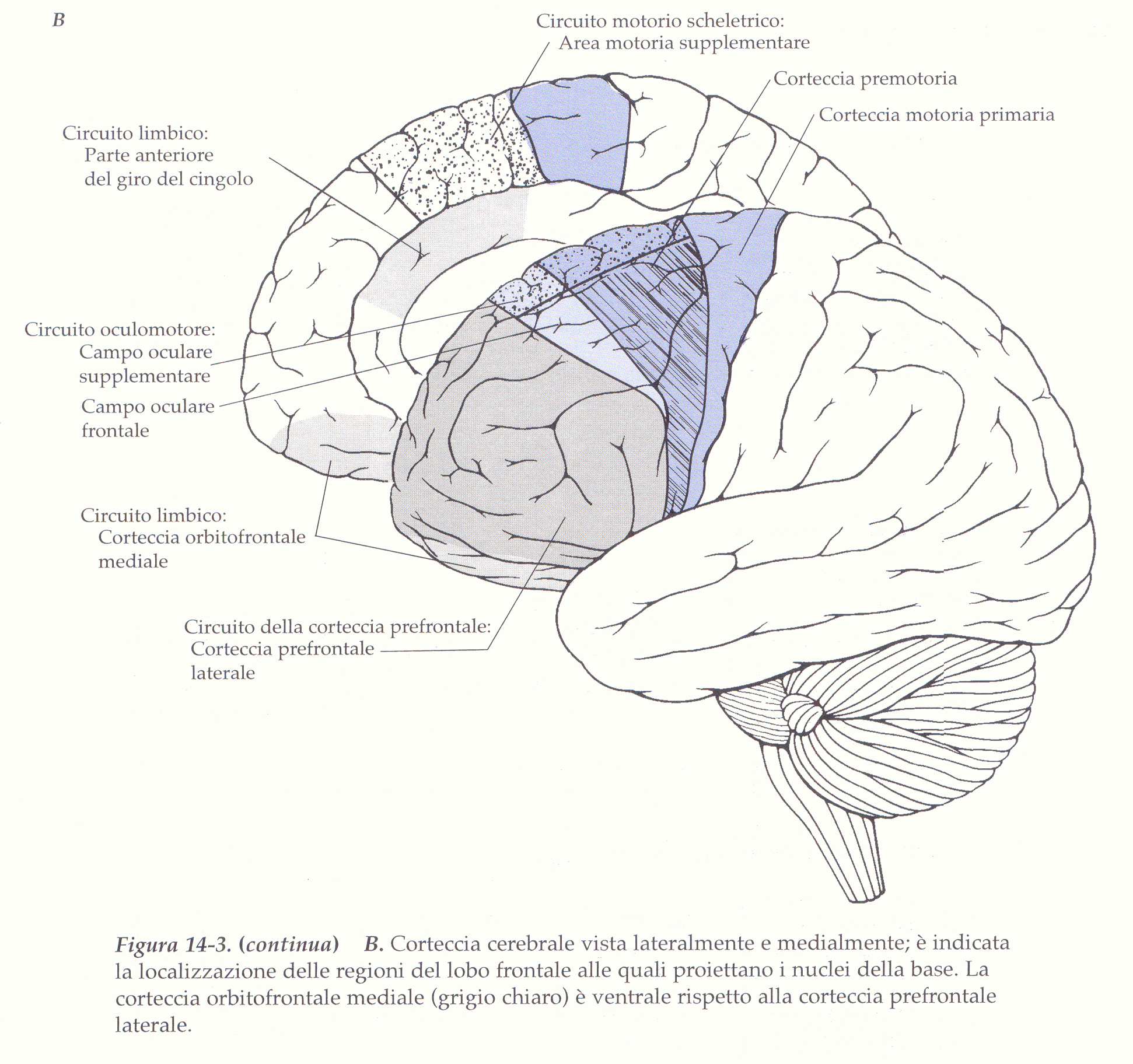 CIRCUITO MOTORIO SCHELETRICO
Controllo della muscolatura del tronco, degli arti, del volto
GPi = Globus Pallidus “interno” (mediale)
SNr = Substantia Nigra “reticulata”
SNc = Substantia Nigra «compacta»
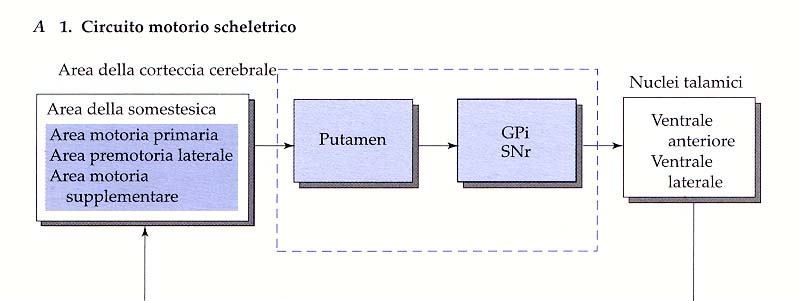 SNc
VA
VL
AFFERENTE
EFFERENTE
CIRCUITO  DIRETTO ed INDIRETTO
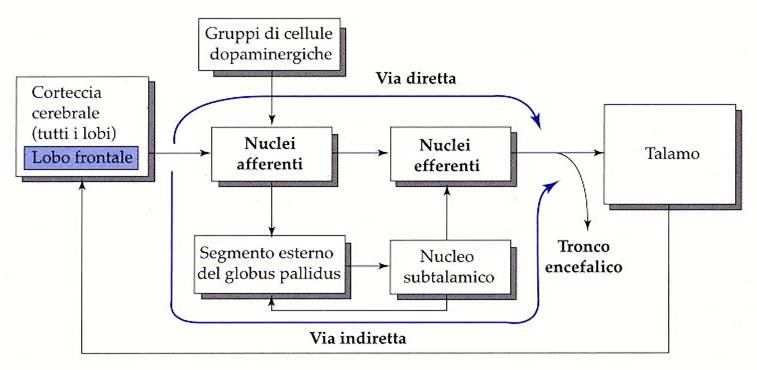 della SUBSTANTIA NIGRA
«PARS COMPACTA»
FACILITAZIONE
?
INIBIZIONE
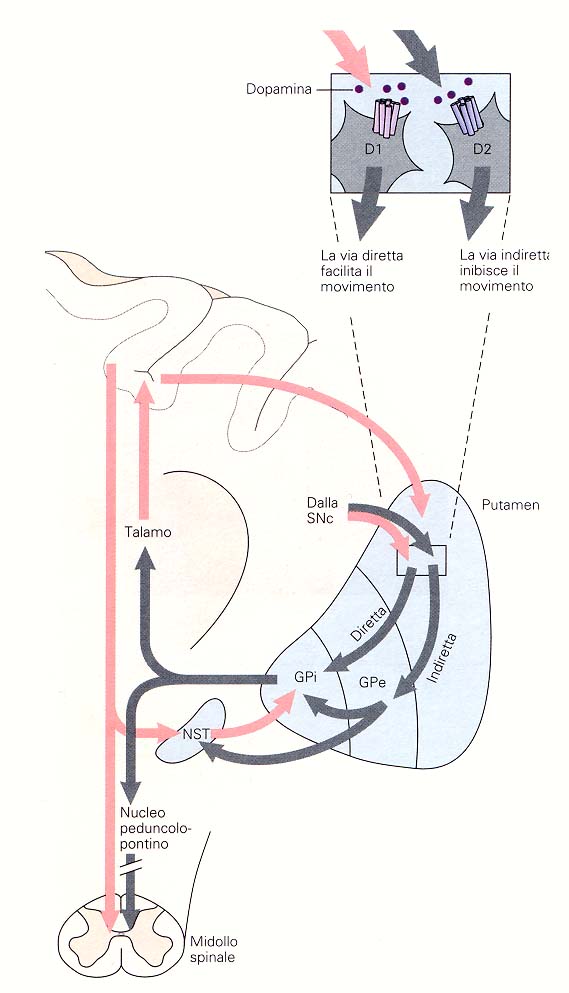 Circuito Motorio Scheletrico
LA VIA DIRETTA

                                                  Pars compacta della     
  TELENCEFALO                                   sostanza nera              
                                                          (Dopamina)
         Putamen del Corpo Striato

Segmento interno del pallido / Pars reticulata

    Talamo  
prevede una DOPPIA INIBIZIONE, che DISINIBISCE (ATTIVA) le proiezioni talamo-corticali (effetto: 
FACILITAZIONE DEL MOVIMENTO)
SNc=Substantia Nigra       
         Compatta
Gpi=Pallido Interno
Gpe=Pallido Esterno
NST=Nucleo Subtlamico
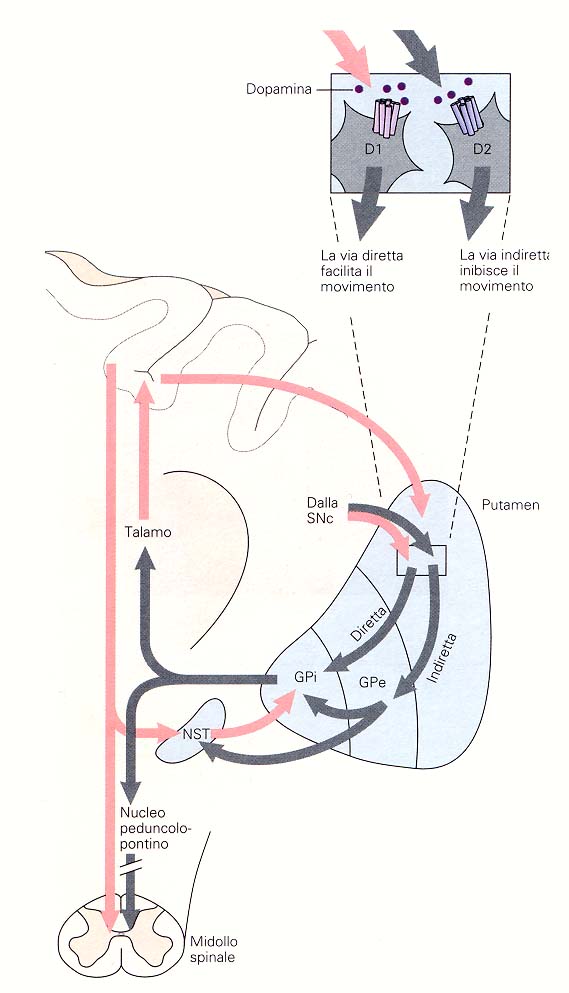 Circuito Motorio Scheletrico
LA VIA INDIRETTA 
TELENCEFALO           Pars Compacta            
                                  Substantia Nigra
                                              (Dopamina)
Putamen

Segmento Esterno Del Pallido

Nucleo Subtalamico 

SEGMENTO INTERNO DEL PALLIDO
prevede una DOPPIA INIBIZIONE, che DISINIBISCE (ATTIVA) il nucleo subtalamico, il quale eccita il segmento interno del pallido che può così esercitare la sua azioni inibitoria sulle proiezioni talamo-corticali (effetto: 
INIBIZIONE DEL MOVIMENTO)
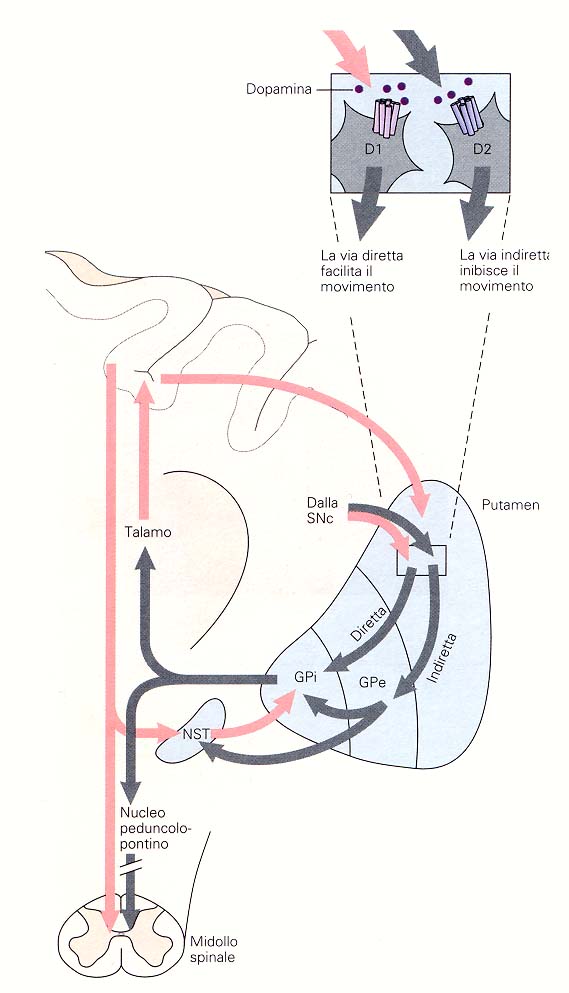 SNc=Substantia Nigra       
         Compatta
Gpi=Pallido Interno
Gpe=Pallido Esterno
NST=Nucleo Subtlamico
CONNESSIONI CON IL  TRONCO ENCEFALICO(Formazione Reticolare)
NUCLEI DELLA BASE 


Nuclei Reticolari Pontini     
               Nuclei Reticolari Bulbari 							

	
per la regolazione dello stato di vigilanza e per il controllo del movimento attraverso la 
FORMAZIONE RETICOLARE
Fasci Reticolo-Spinale Anteriore 
e Laterale
LESIONI DEI NUCLEI DELLA BASE comportano :
-disturbi del movimento, di notevole impatto clinico;

	-disturbi psichiatrici 
    (spesso ad insorgenza tardiva).
DISTURBI IPERCINETICI: COREA O MALATTIA DI HUNTINGTON
AUMENTO ANOMALO DEGLI IMPULSI ECCITATORI VERSO LA CORTECCIA
CAUSA: LESIONE DELLA VIA INDIRETTA
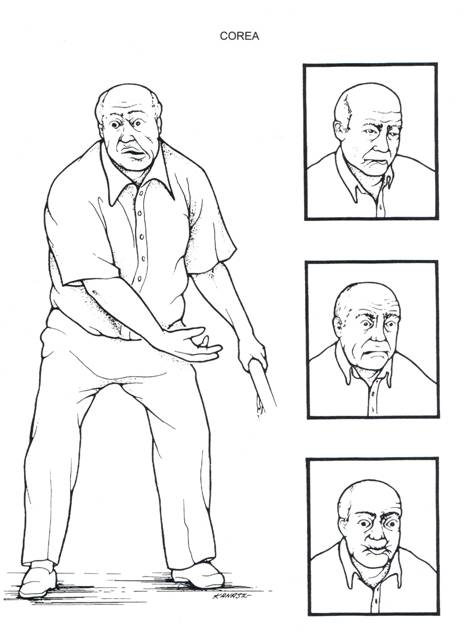 COREA 
DI 
HUNGTINGTON
DISTURBI IPERCINETICI: EMIBALLISMO
AUMENTO ANOMALO DEGLI IMPULSI ECCITATORI VERSO LA CORTECCIA
CAUSA: LESIONE DEL NUCLEO SUBTALAMICO
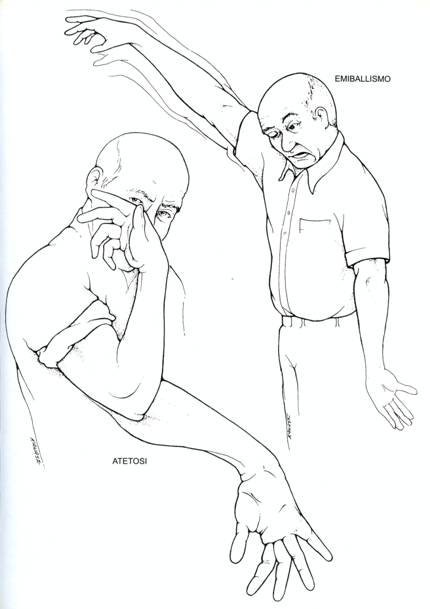 EMIBALLISMO
DISTURBI IPOCINETICI: MORBO DI PARKINSON
RIDUZIONE ANOMALA DEGLI IMPULSI ECCITATORI VERSO LA CORTECCIA
CAUSA: LESIONE DELLA VIA NIGRO-STRIATALE (CIRCUITO INTRINSECO)
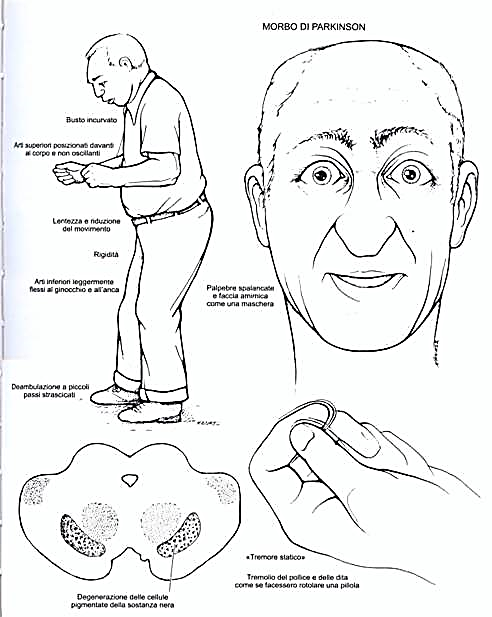 MORBO 
DI 
PARKINSON